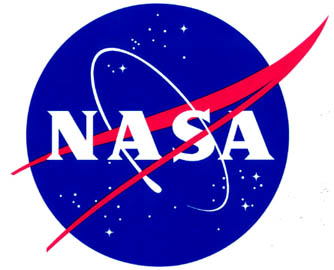 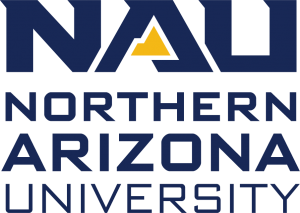 The Effects of Forest Management Practices on Feedbacks between Plants and Soil Organisms
Northern Arizona University
Mildred Diaz
Anita Antoninka and Kara Gibson
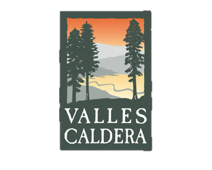 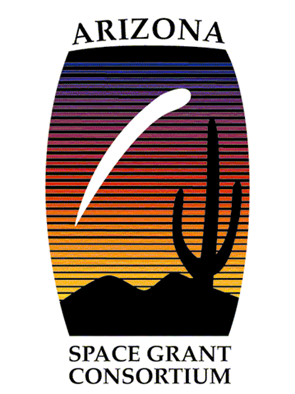 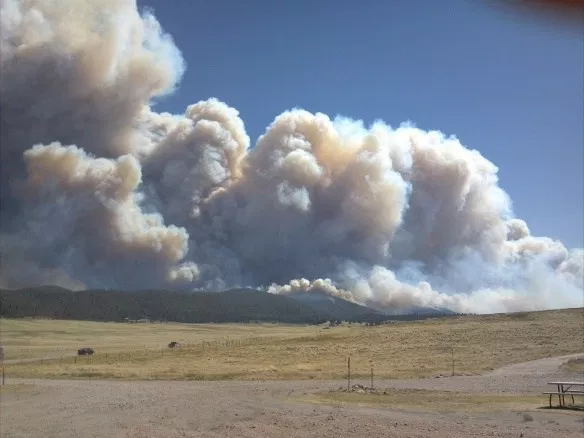 The Current Problem
Catastrophic fires in the southwest occurring because of close proximity and heavy accumulation of fire fuels (litter) that can help spread a canopy fire
EX: Las Conchas Fire 
 To help reduce the occurrence of these fires forest managers use thinning and burning treatments
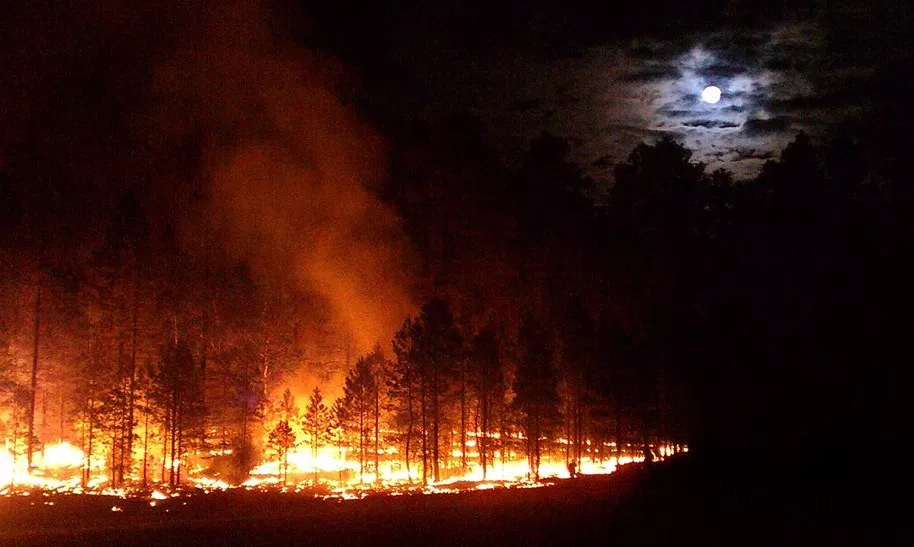 https://wildfiretoday.com/tag/las-conchas-fire/
Purpose of the Study
Forests in the Southwest are commonly treated with thinning and controlled burns to help restore their health 
Little work has looked at how these practices impact the soil biota 
Our study will test the effects of thinning and burning on the abundance of EM and AM mycorrhizal fungi and soil microarthropods, as well as how these organisms interact to affect host plants.
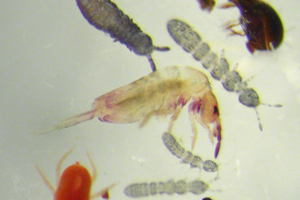 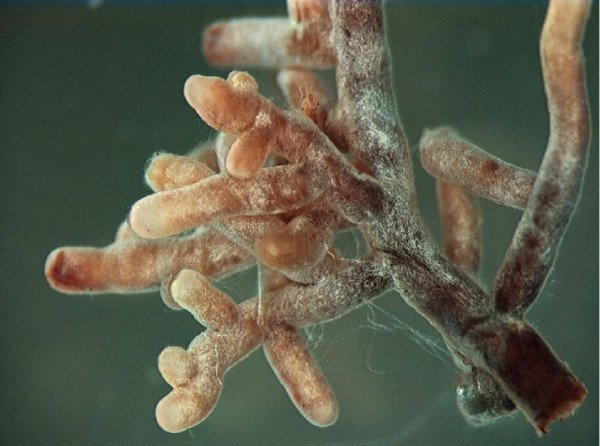 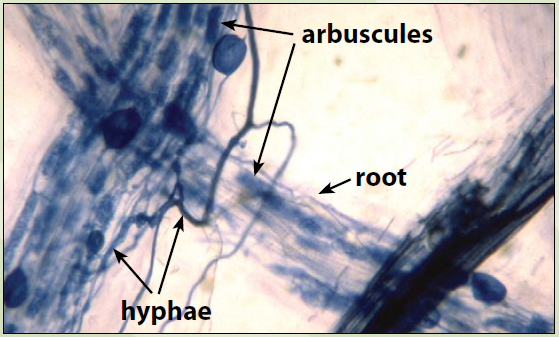 Ectomycorrhizal (EM) Fungi
https://en.wikipedia.org/wiki/Ectomycorrhiza
Microarthropods
http://svalbardinsects.net/index.php?id=18
Arbuscular mycorrhizal (AM) fungi
http://www.soilquality.org.au/factsheets/arbuscular-mycorrhizas-s-a
[Speaker Notes: Mycorrhizae- symbionts plant feed fungi fixed carbon and in turn they give the plant limited nutrients
Microarthropods help disperse fungal propagules through fecal route]
Goals and Predictions
Objective: Examine soil biota’s influence on plant productivity and mycorrhizal colonization. 
AM plant host will have a higher colonization rate in soil from the restored plot compared to the control plot. 
Microarthropods were expected to be less abundant in soil from restored plot 
Mycorrhizal colonization will be reduced in defaunated treatments
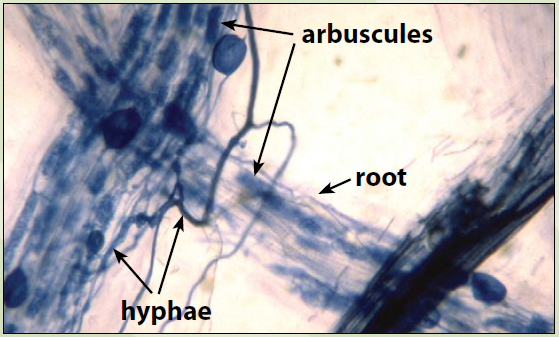 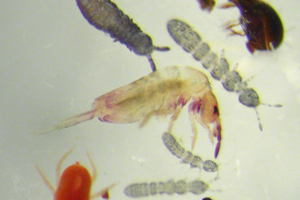 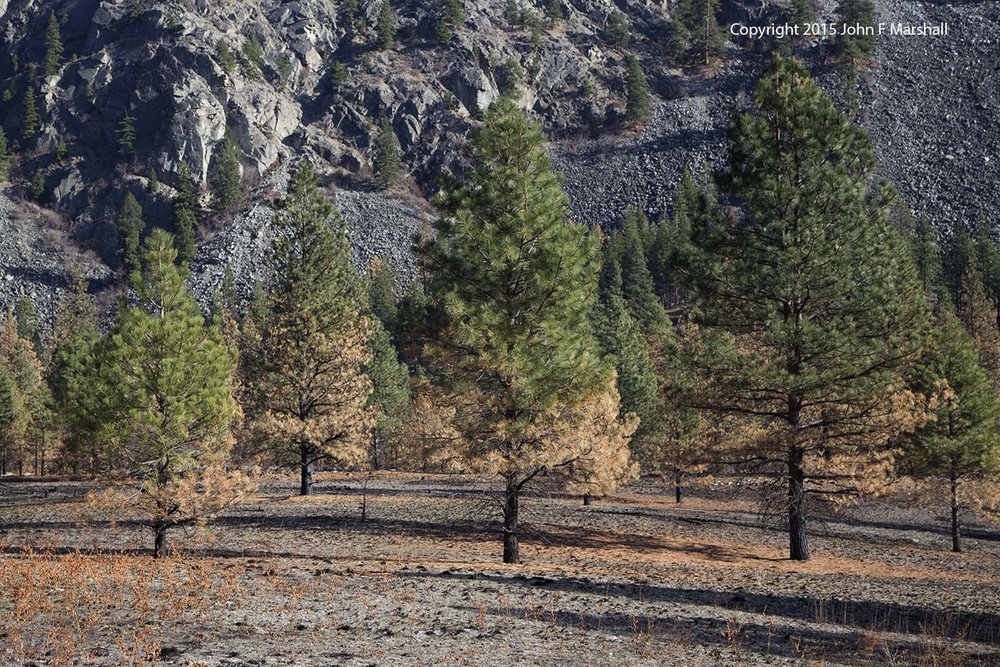 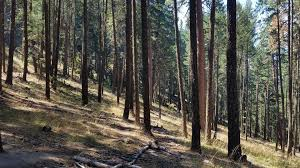 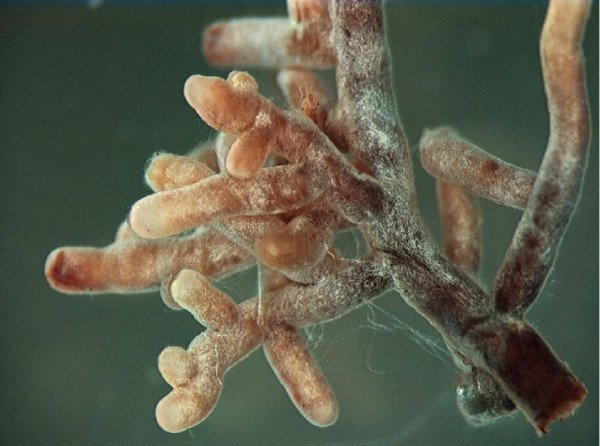 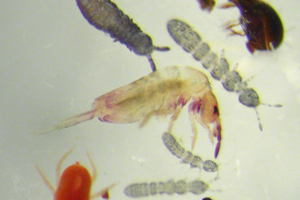 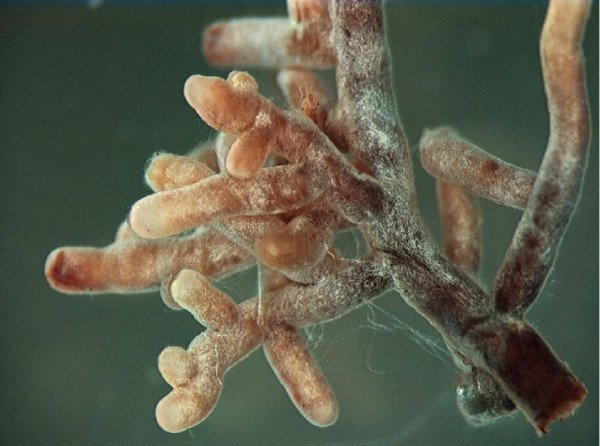 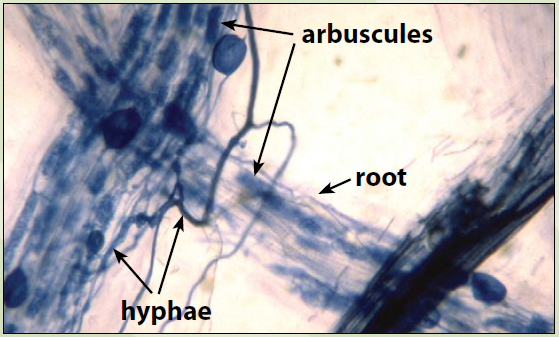 https://www.wildlandnw.net/dry-forests-ii
https://kobi5.com/news/senator-deboer-offers-solutions-to-our-smoky-skies-60930/
[Speaker Notes: AM- more open canopy leading smaller plants to grow which are mostly AM host
Lose litter layer dominate food source]
Our Investigation
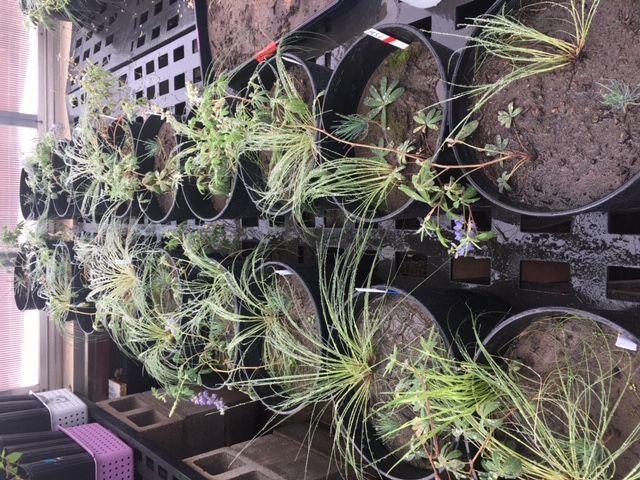 60 mesocosms were set up with 3 host plants, Pinus ponderosa (EM host), Festuca arizonica (AM host), Lupinus argenteus (non-mycotrophic)
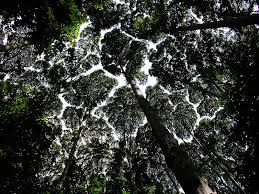 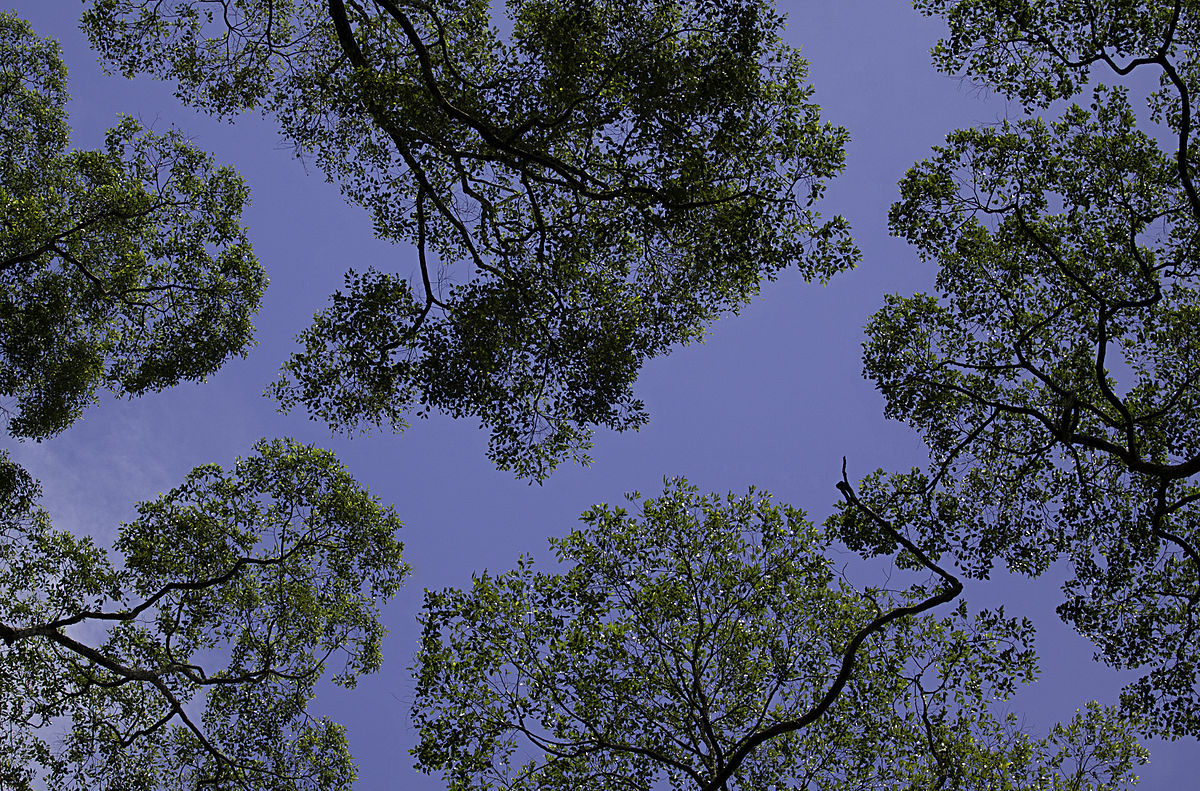 Control Plot
Thin/Burn Plot
Sterile
EM
AM
Microarthropods
Live
EM
AM
Microarthropods
Live
EM
AM
Microarthropods
Defaunated
EM
AM
Defaunated
EM
AM
Sterile
EM
AM
Microarthropods
Non-Mycotrophic
AM Host
EM Host
[Speaker Notes: The plants were given 5 months in the soil inoculum]
Results
Total Shoot Biomass for All Plant Host
Results and Analysis
Root Biomass of F. arizonica for Soil Treatments
Root Biomass of L. argentus for Soil Treatments
Soil treatments had no significant effect on plant and root biomass
We expect to see more of an effect in root colonization
[Speaker Notes: Ponderosa pine no root biomass cause have to do mycorrhizal colonization first]
Conclusions
More analyses are in progress
Plant were reared in an environment with little stress compared to their actual environment
Had access to plenty of water
Soil treatments could have resulted in release of nutrients
Further analyses will be done to quantify plant-available nutrients
[Speaker Notes: Our conclusion to date are positive from the perspective of a land manger …but there are some caveats:]
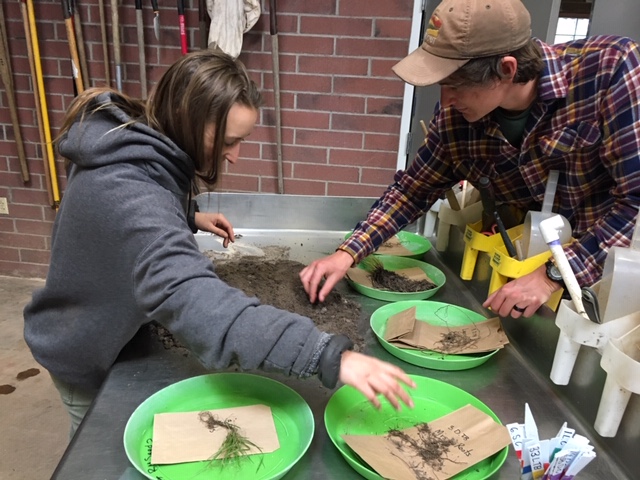 Acknowledgments
I would like to thank my mentors Anita Antoninka and Kara Gibson as well as our lab members for all their help on the project. The grants that helped fund this project were the Hooper Undergraduate Research Award.

ANY QUESTIONS?
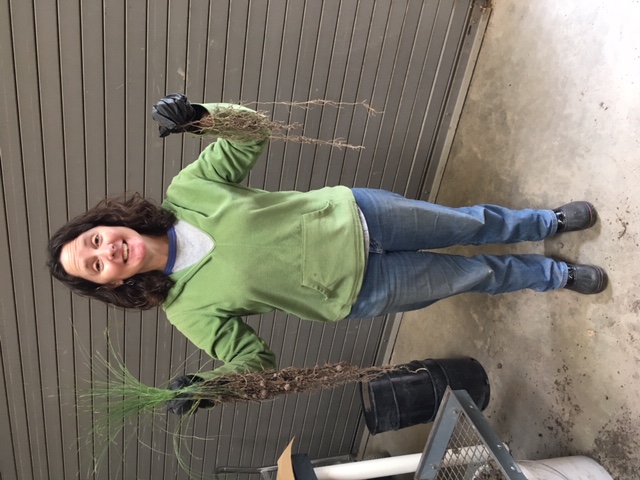 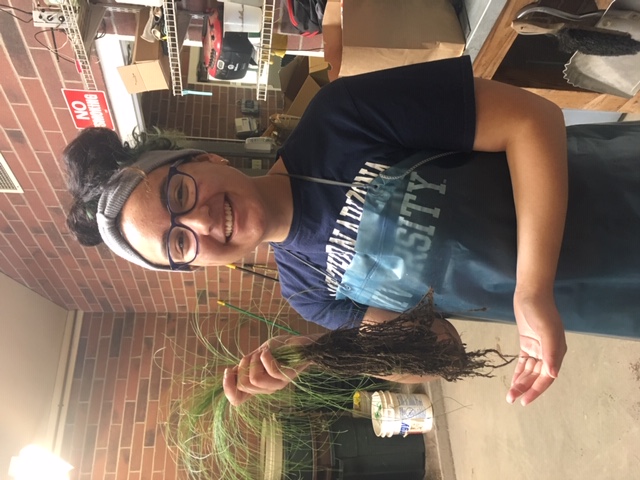